Audiência Combate ao feminicídio no Acre Comissão de Fiscalização Financeira e Controle da Câmara dos Deputados.
Madge Porto
Professora e pesquisadora na Universidade Federal do Acre
Doutora em Psicologia Clínica e Cultura – UnB
Mestra em Saúde Coletiva – UFPE
Psicóloga Clínica CRP 24/00453
07-06-2022
Repercussões da violência contra as mulheres nos serviços de saúde
Para cada morte por violência, existem em torno de 200 casos de lesões não mortais que geram sequelas e diferentes tipos de incapacidade (Souza e Minayo, 1995).
Violência contra as mulheres
Formas:
Violência obstétrica
Violência doméstica/intrafamiliar/conjugal ( Lei nº 11.340/2006 - Lei Maria da Penha)
Violência no ambiente universitário

Tipos:
Assédio sexual/ violência sexual  
Coerção  
Violência física  
Desqualificação intelectual
Agressão moral e psicológica
Onde chega essa violência?
Em todas as unidades de saúde
Como? (Camargo, 2000; Franco, 2000; Schraiber e d’Oliveira, 1999; d’Oliveira e Schraiber, 2000; Schraiber et alii, s/d).
Dor de cabeça/dores difusas
Trauma - quebraduras, torções
Queixas ginecológicas - abortos, gravidezes indesejadas e repetidas em curto espaço de tempo, infecções sexualmente transmissíveis, hemorragias, lesões, dores pélvicas e leucorréias repetidas.
Problemas crônicos como distúrbios alimentares, dores abdominais
Mal estar gastrointestinal - úlceras, colites
Hipertensão
Doenças cardíacas
Como?(Camargo, 2000; Franco, 2000; Schraiber e d’Oliveira, 1999; d’Oliveira e Schraiber, 2000; Schraiber et alii, s/d).
Queixas vagas
Insônia 
Sofrimento mental
Abuso de álcool e outras drogas
Depressão
Suicídio
Consequência:

Diminuição de “anos saudáveis de vida” das mulheres (d’Oliveira e Schraiber, 2000).
Questões para refletir
Quantos aos dados da violência no Acre

Valores oscilam – método utilizado.
Uma tendência de ficar entre os cinco estados mais violentos do país quando se compara as taxas
Questões para refletir
Diminuição dos registros não significa diminuição da violência e sim da procura pelos serviços 
É preciso verificar a busca pelos serviços de saúde e como estão sendo realizados os registros neste sistema
Política de enfrentamento à violência contra as mulheres sem recursos desde 2016
Busca por explicação a cada novo caso – naturalização da violência.
O que é preciso fazer
Investir recursos em políticas públicas de educação, creches, saúde, cultura, lazer, previdência social, direitos trabalhista e enfrentamento à violência contra as mulheres, em um governo democrático e progressista;
Revogação da Emenda 95, auditoria cidadã da dívida pública;
Debate sobre os estudos de gênero nas escolas em todos os níveis;
Ouvidorias para acolher e encaminhar denúncias de violência.
Referências
CAMARGO, Márcia. Violência e saúde: ampliando políticas públicas. Jornal da Redesaúde, São Paulo, n.22, pp. 6-8, nov/2000.
D’OLIVEIRA, Ana Flávia; SCHRAIBER, Lilia B. Violência doméstica como problema  para a saúde pública: capacitação dos profissionais e estabelecimento de redes intersetoriais de reconhecimento, acolhimento e  resposta ao problema.  In: VI Congresso Brasileiro de Saúde Coletiva, Salvador, set/2000, Anais, CD-rom.
FRANCO, Iêda Ribeiro. Mulheres em situação de violência doméstica: produção e enfretamento do fenômeno. In: VI Congresso Brasileiro de Saúde Coletiva, Salvador, set/2000, Anais, CD-rom.
Schraiber, L. (2001). Violência contra as mulheres e políticas de saúde no Brasil: o que podem fazer os serviços de saúde?. Revista USP, (51), 104-113. https://doi.org/10.11606/issn.2316-9036.v0i51p104-113
SCHRAIBER, Lilia B; D’OLIVEIRA, Ana Flávia L. Paula. Violência contra a mulher: interfaces com a saúde. Interfaces: Comunicação, Saúde, Educação, v.3. n.5, pp. 11-27, 1999.
SCHRAIBER, Lilia B; D’OLIVEIRA, Ana Flávia L. P; STRAKE, S. S.; LIBERMAN, M. D. Violência contra a mulher políticas de saúde no Brasil: o que  podem fazer os serviços de saúde? s/d.. Mimeo.Texto para curso.
SOUZA, Edinilsa R.; MINAYO, Maria Cecília S. O impacto da violência social na saúde pública do Brasil: década de 80. In: MINAYO, Maria Cecília S. (Org.).  Os muitos brasis: saúde e população na década de 80. São Paulo/Rio de  Janeiro, Hucitec/Abrasco, pp. 87-116, 1995.
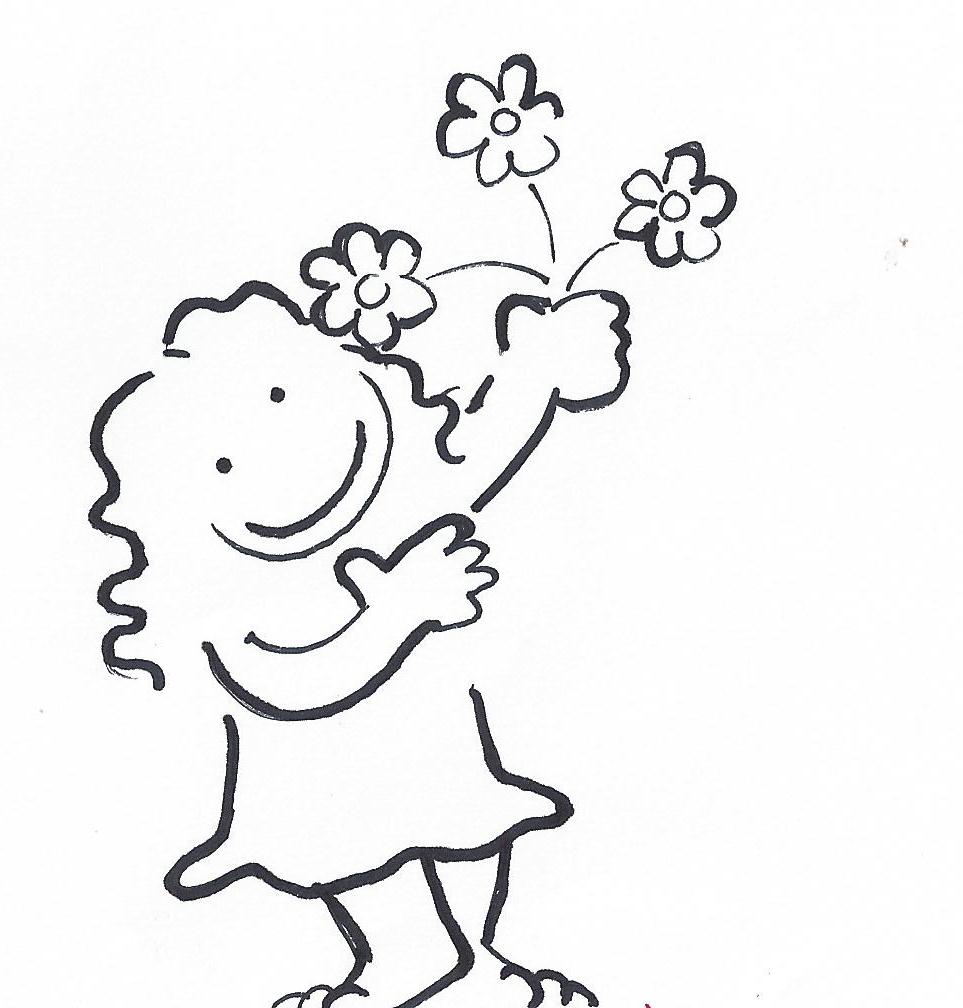 Obrigada pela atenção

Contato: madge.cruz@ufac.br


Ilustrações: Wagner Porto – O Parente
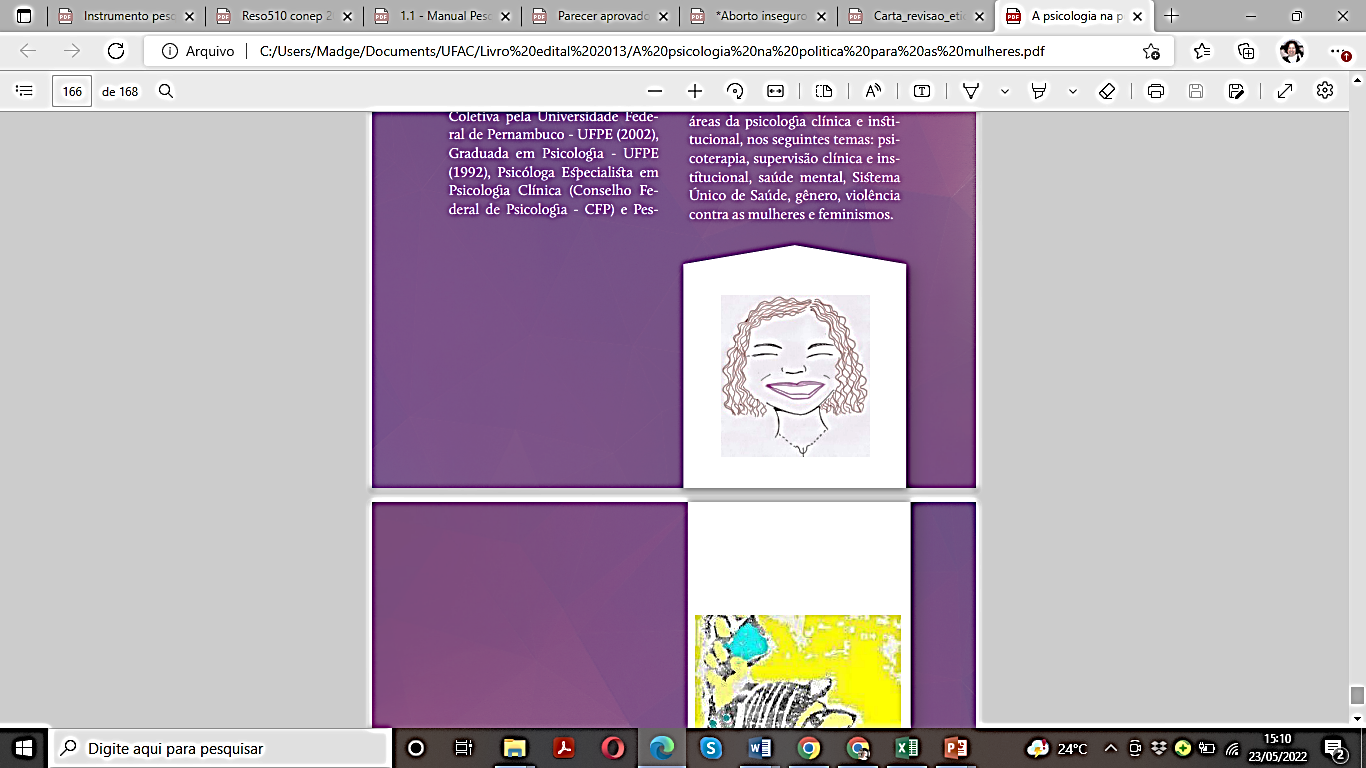